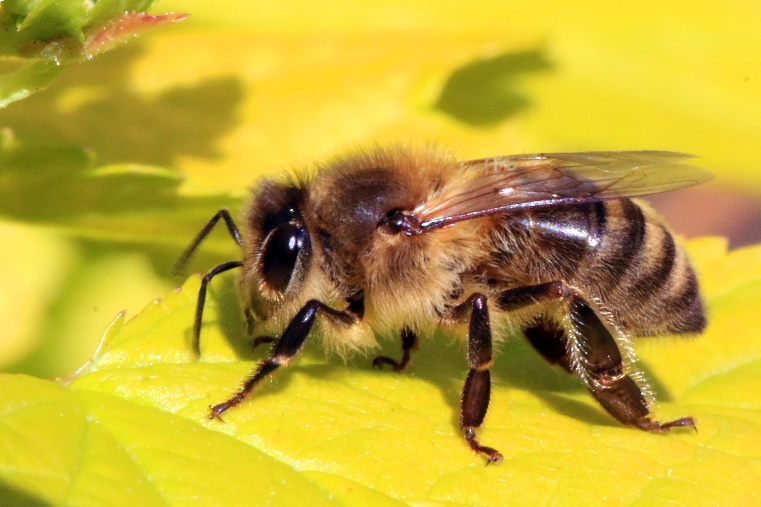 Honey Bees and Beekeeping Basics
Neely Harris
		              NCBA Volunteer
	    (Northern Colorado Beekeepers Association)
Bees collect Pollen and Nectar
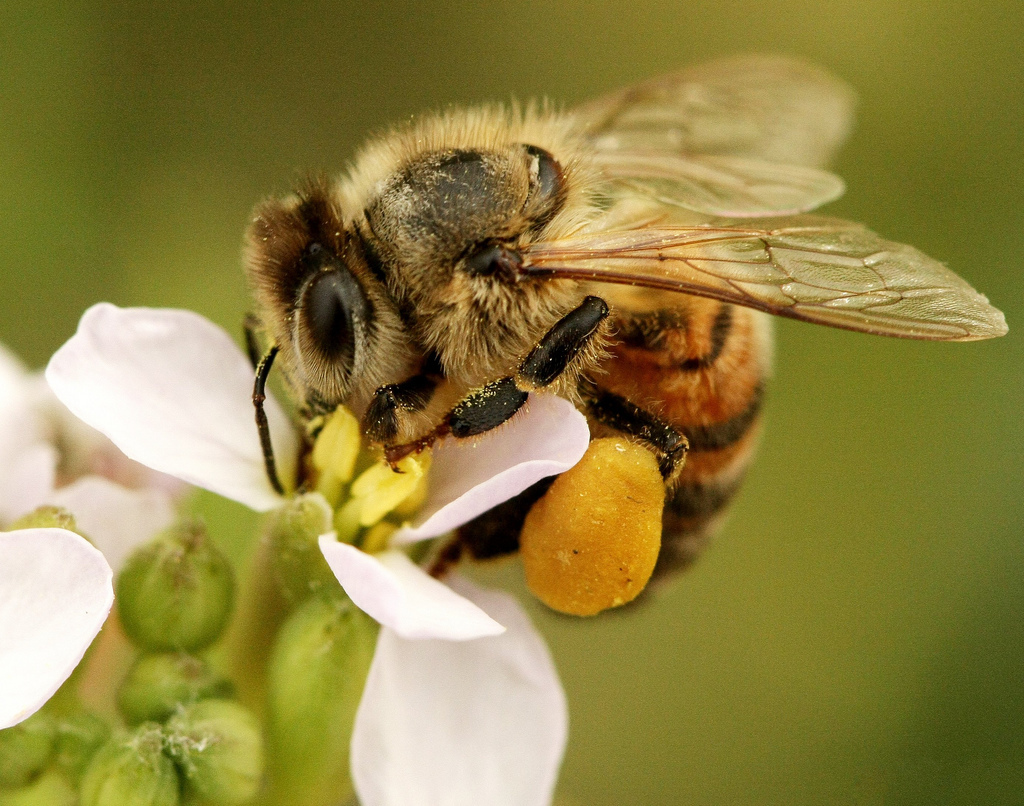 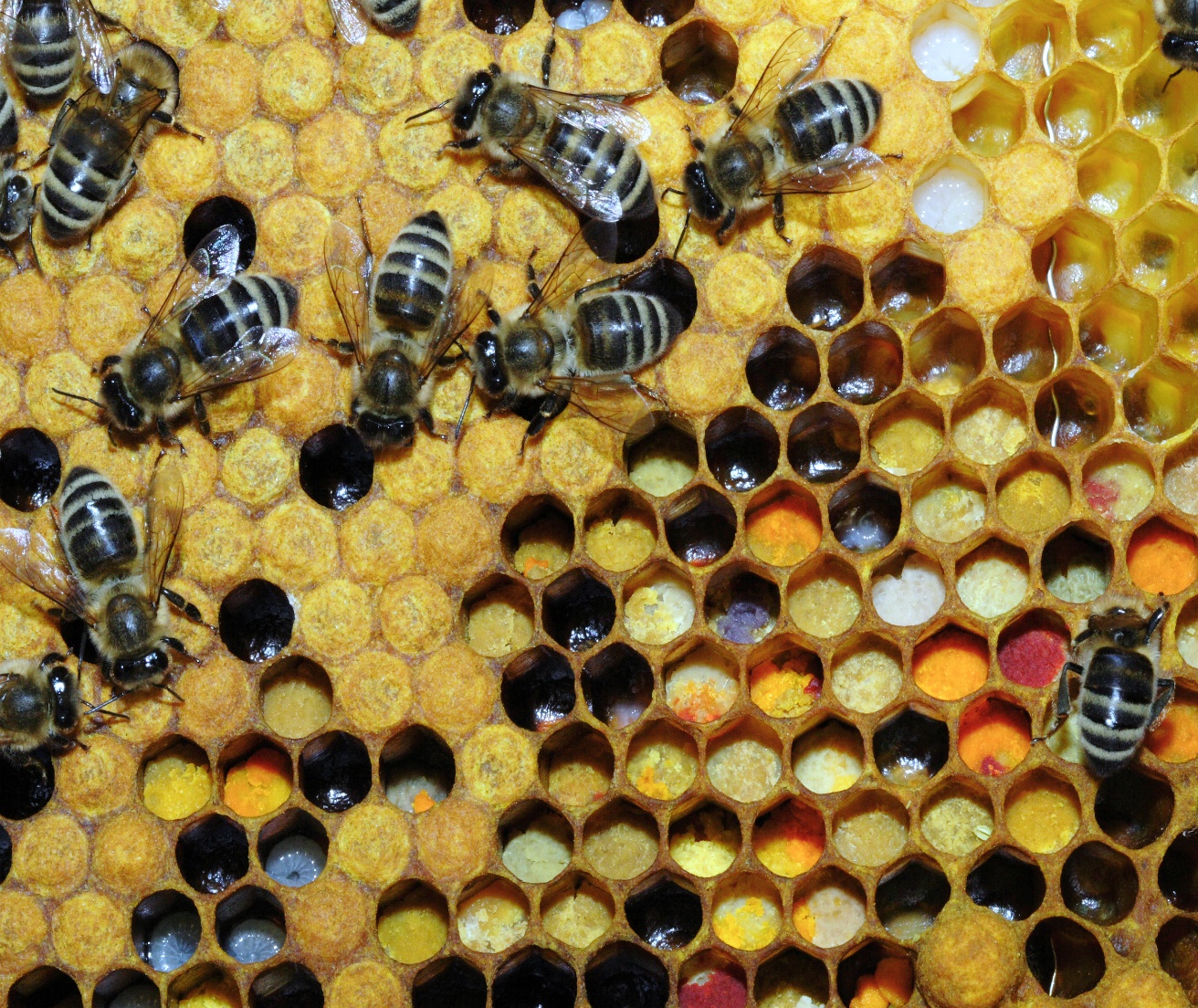 This Photo by Unknown Author is licensed under CC BY-SA
This Photo by Unknown Author is licensed under CC BY-SA
Pollination
Honey Bees = LOTS of fruit!
Bee Anatomy (body parts)
The “Waggle” Dance
Bee Hives
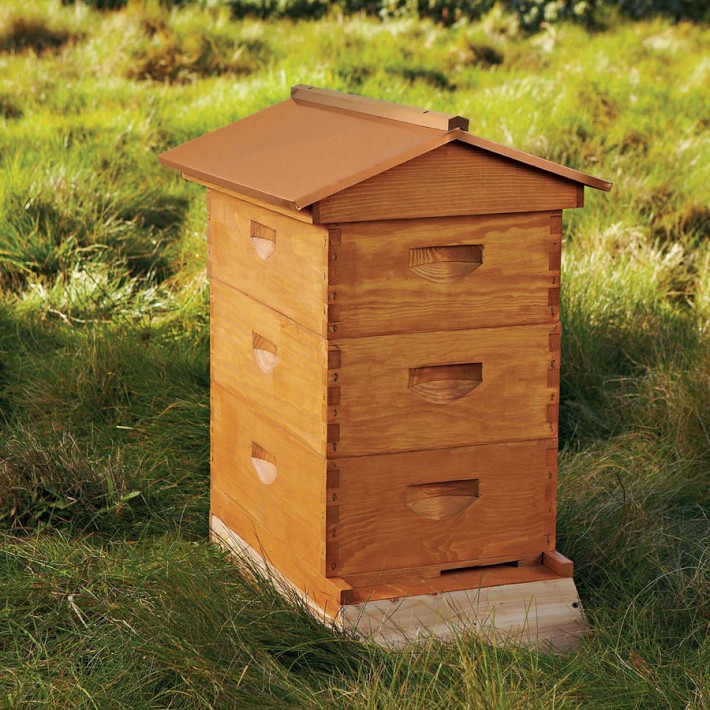 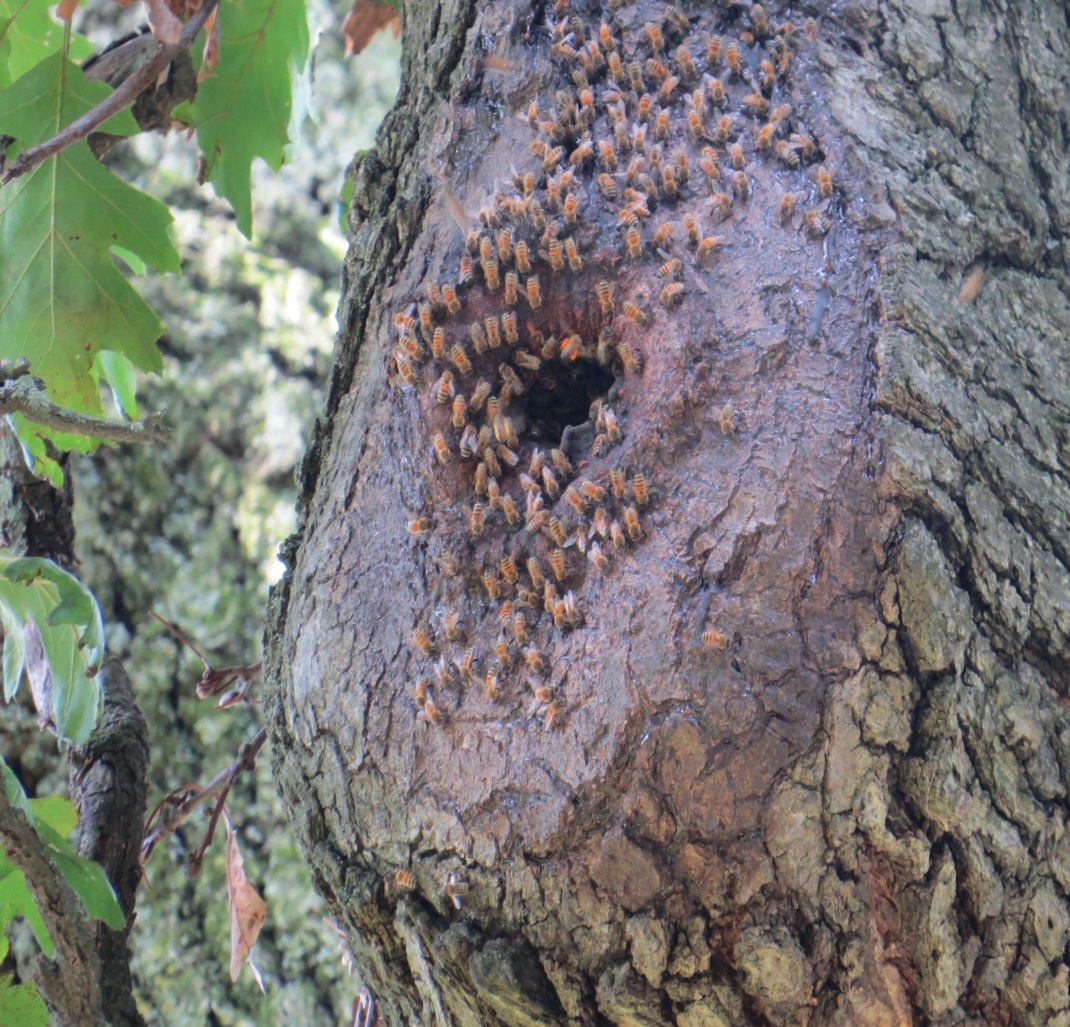 This Photo by Unknown Author is licensed under CC BY-NC
Bee SWARM (leave them alone!)
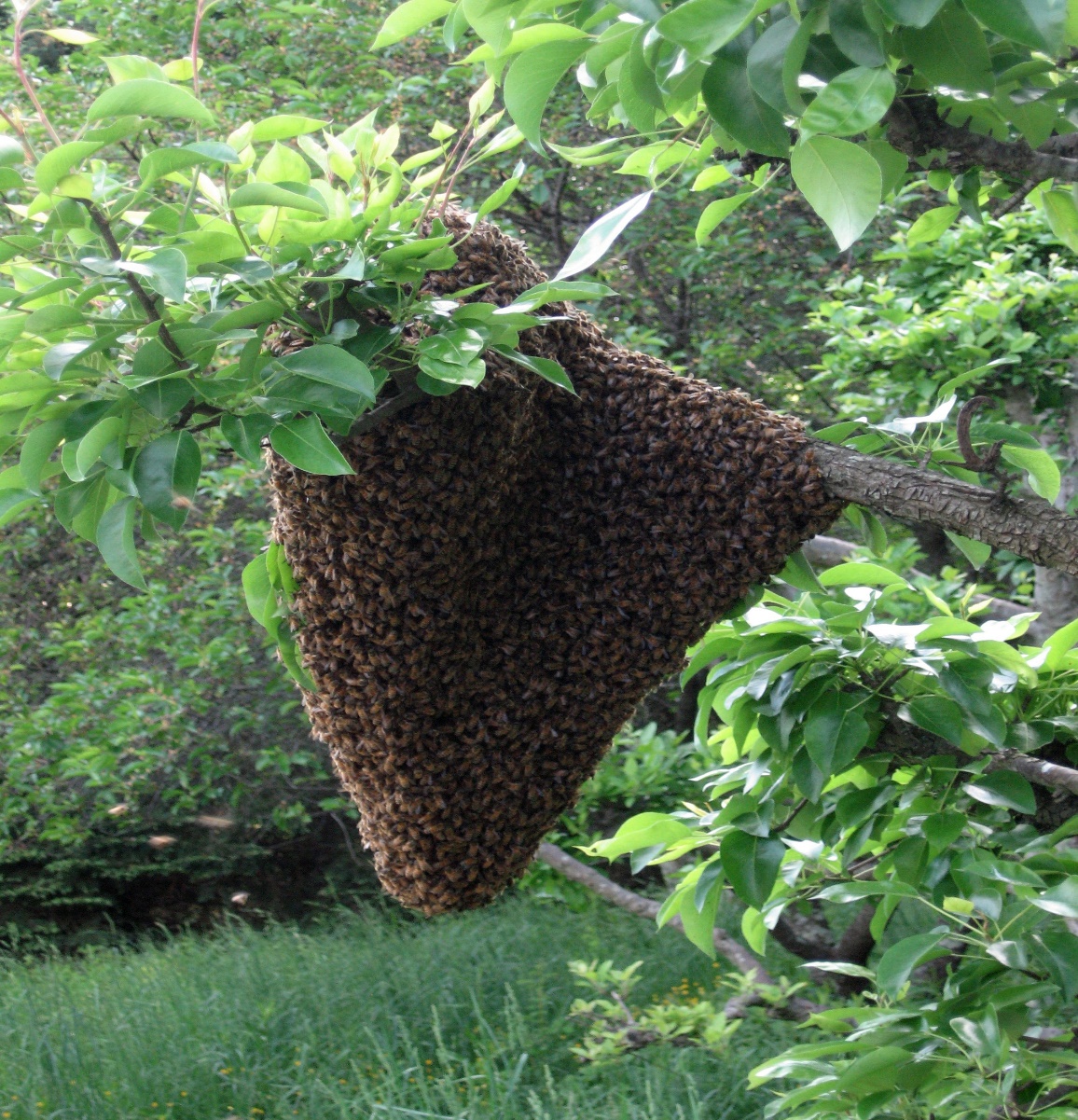 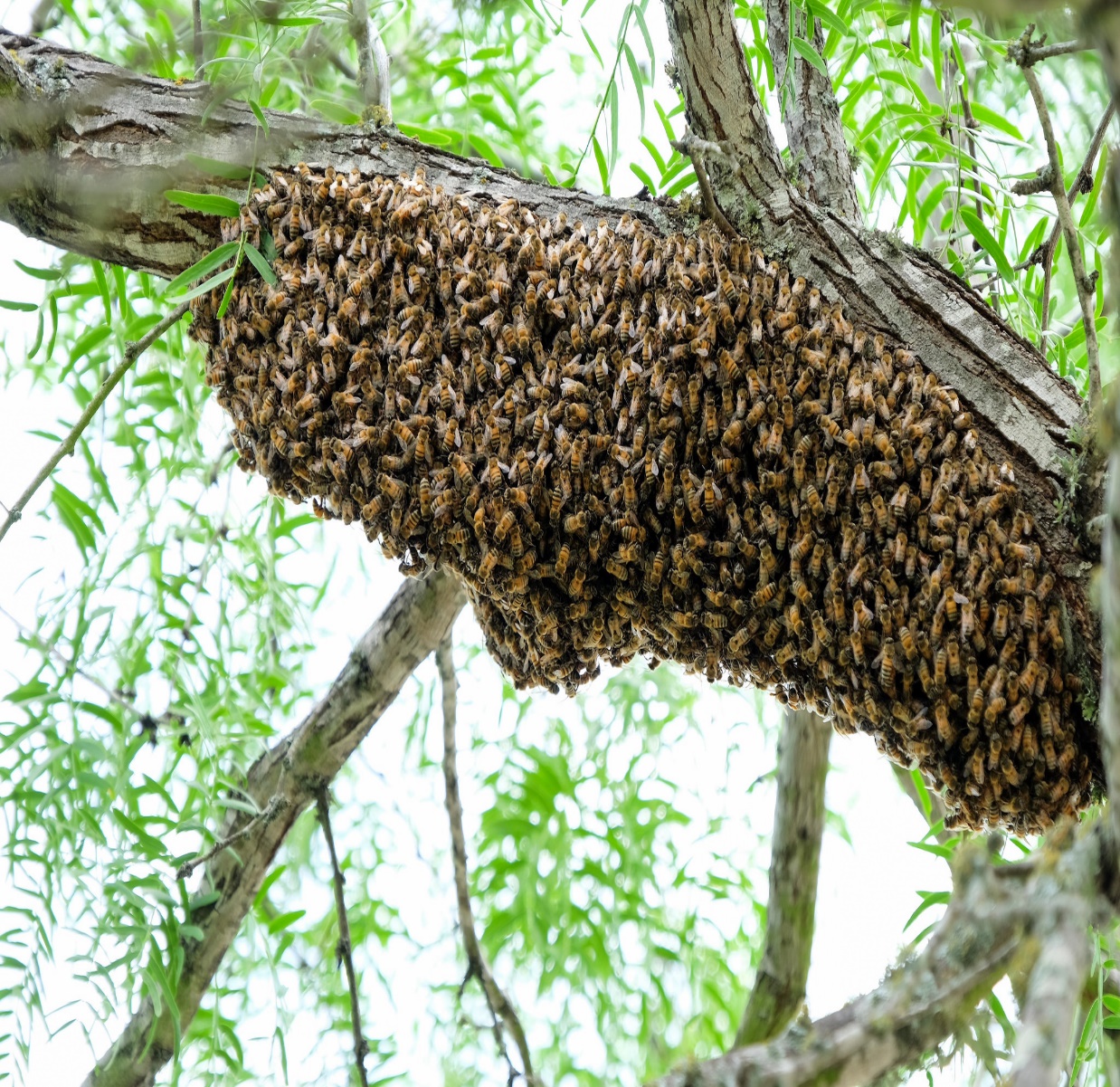 The Life Cycle of a Bee (video)
Worker          Queen           Drone
Can you spot the QUEEN?
A Bee’s Gifts
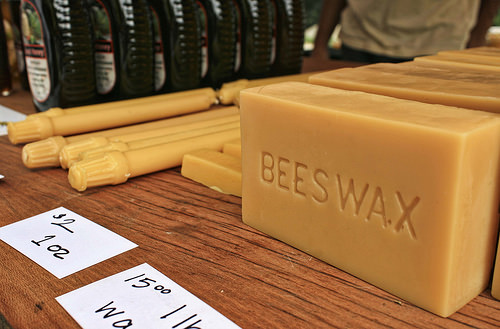 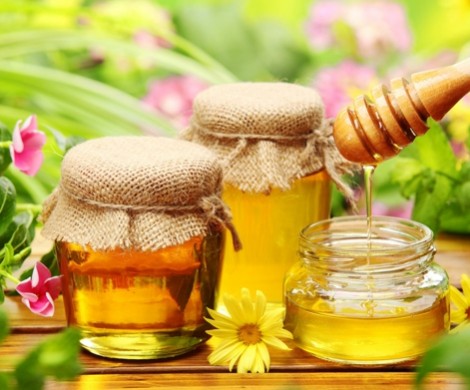 Hexagonal Honeycomb
Comb with “Brood”             Comb with capped honey
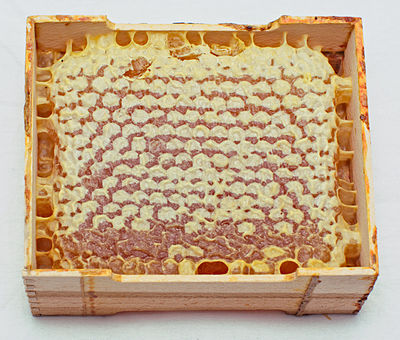 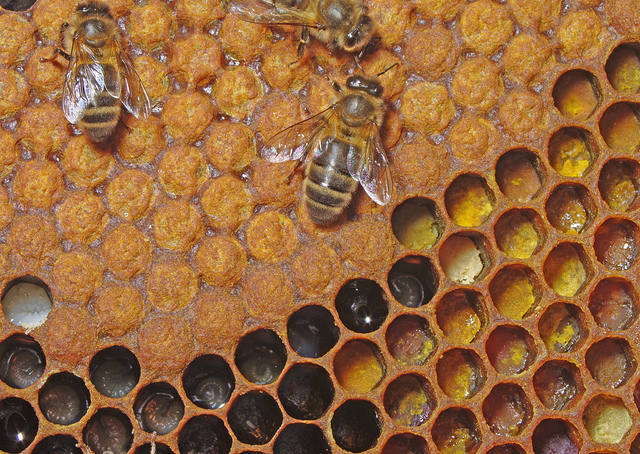 This Photo by Unknown Author is licensed under CC BY-SA-NC
This Photo by Unknown Author is licensed under CC BY-SA
Cold outside…nice and WARM inside!
Insecticides and Pesticides kill bees
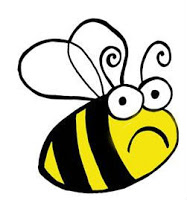 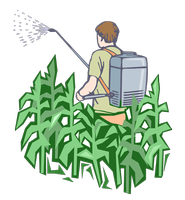 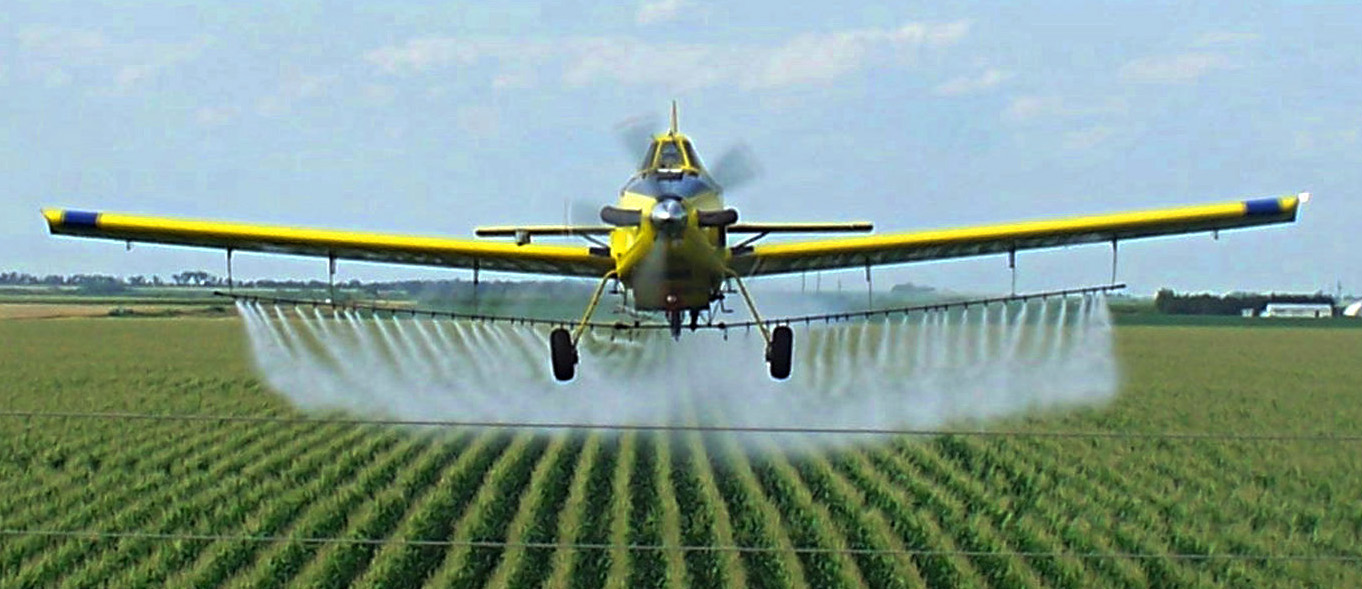 Varroa Mites (and other diseases) can kill too
Wanna help?  Become a BEEKEEPER!
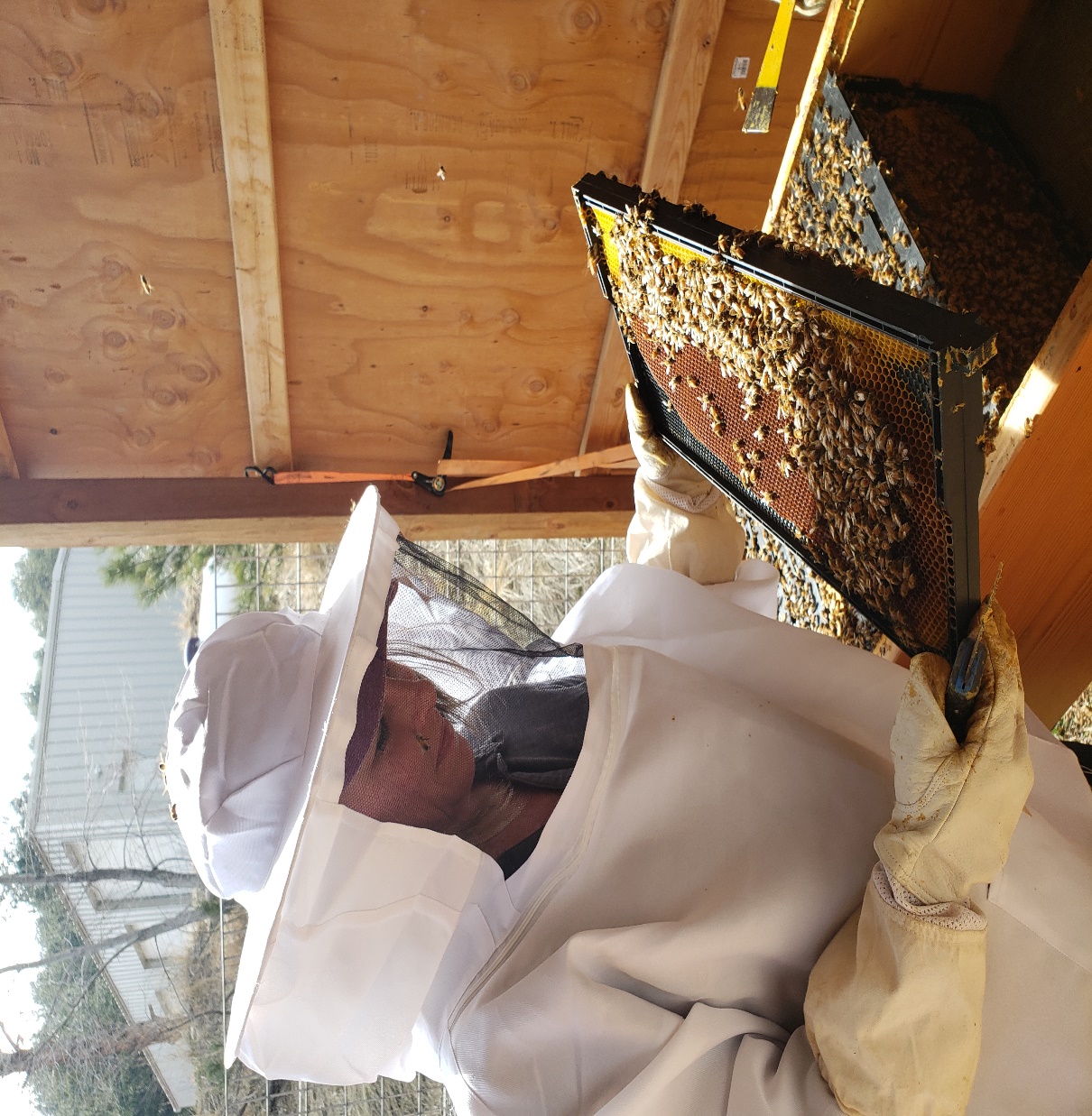 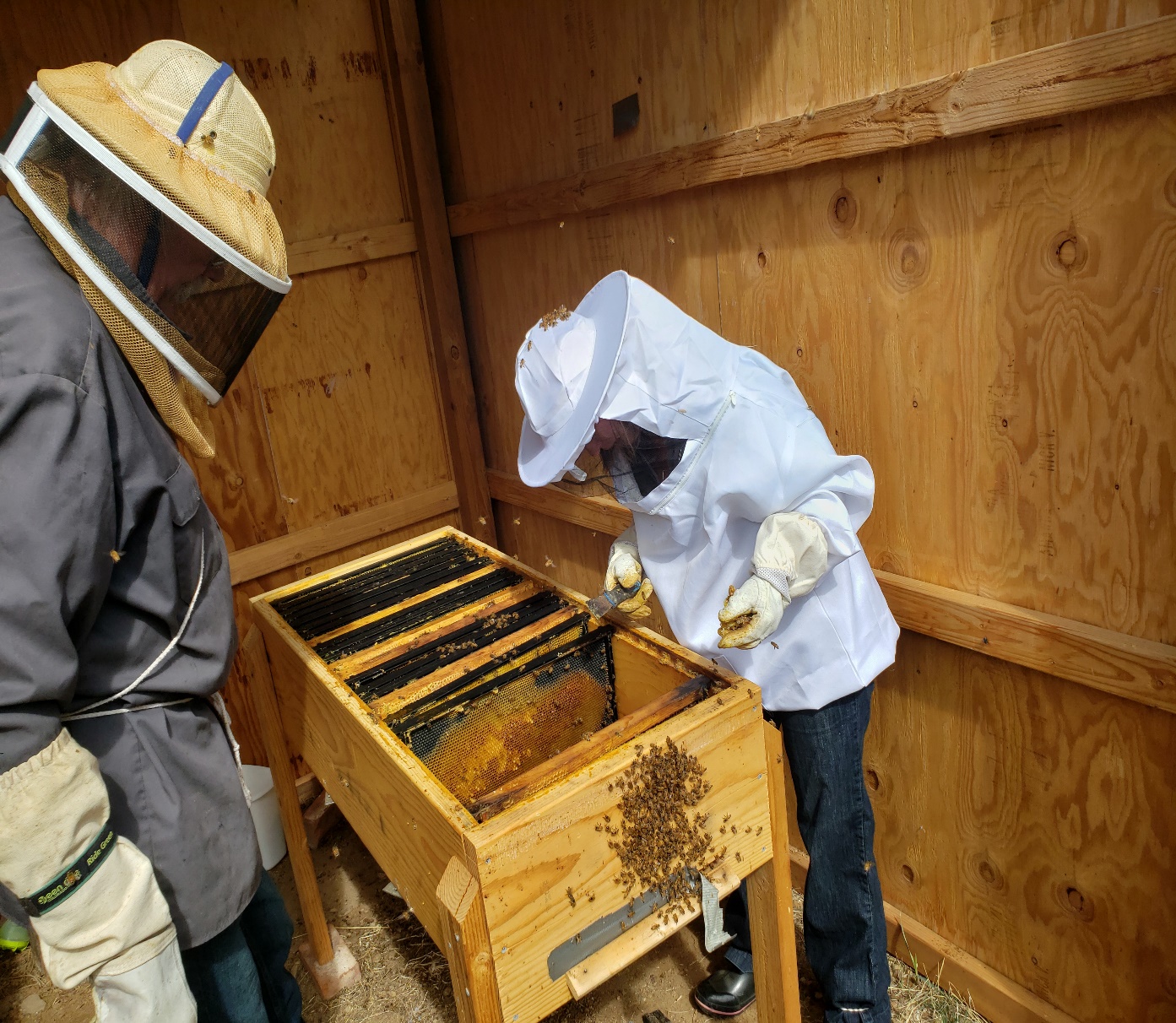 Beekeeping Supplies
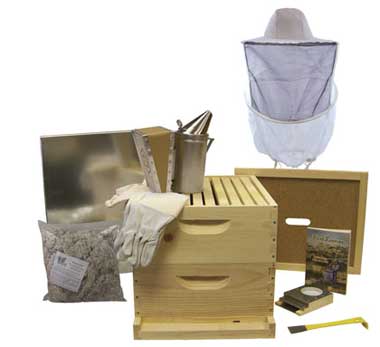 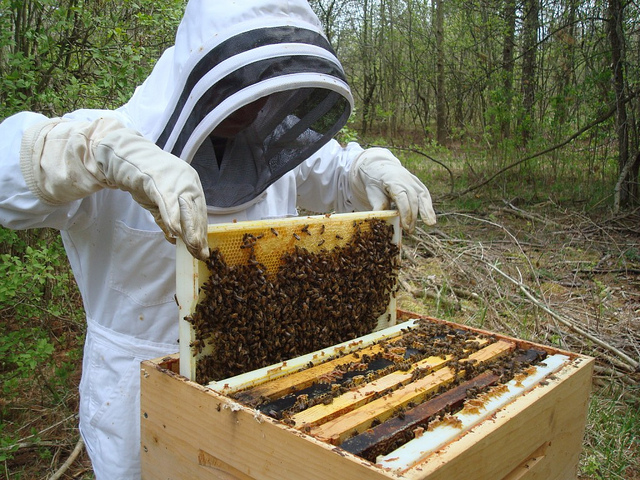 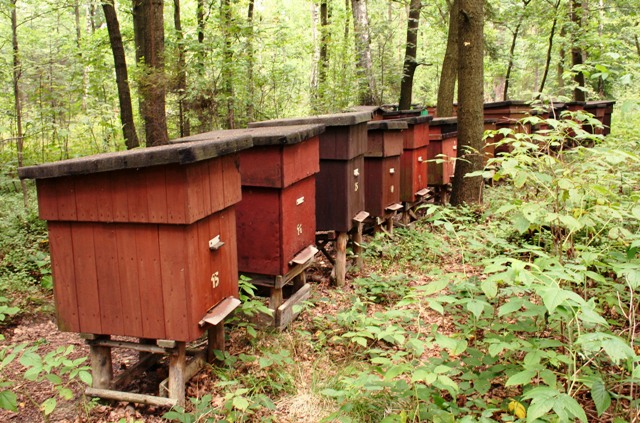 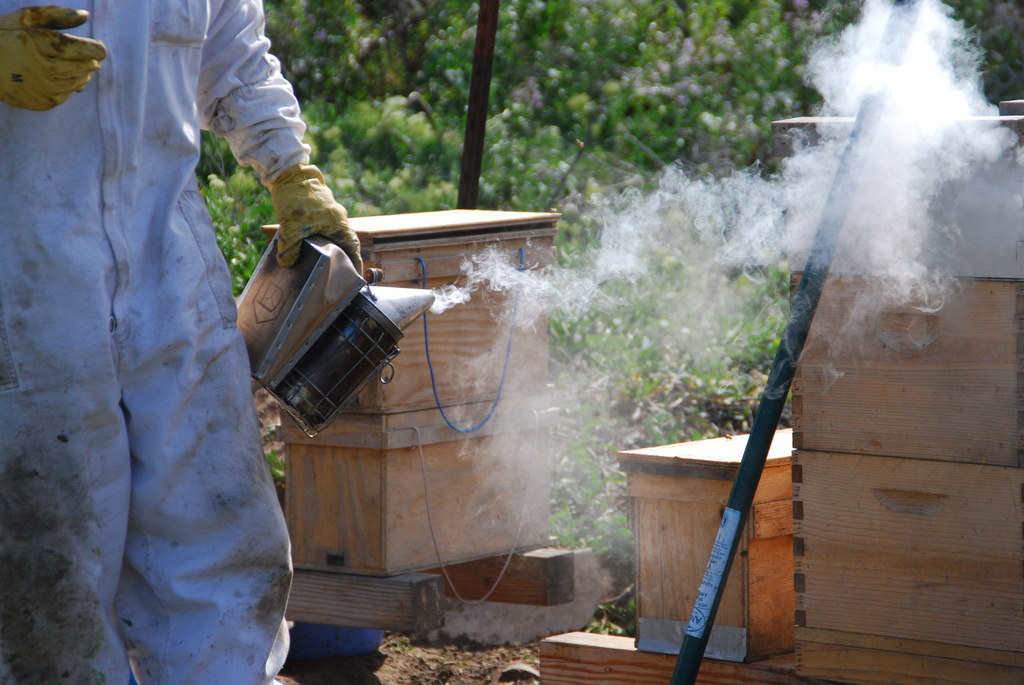 ~	YUMMY HONEY ~
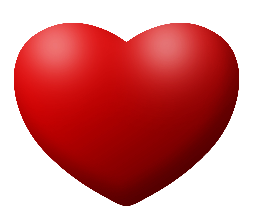 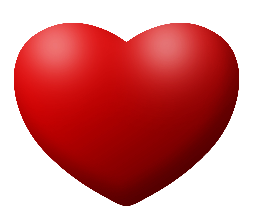 For the LOVE of Bees!
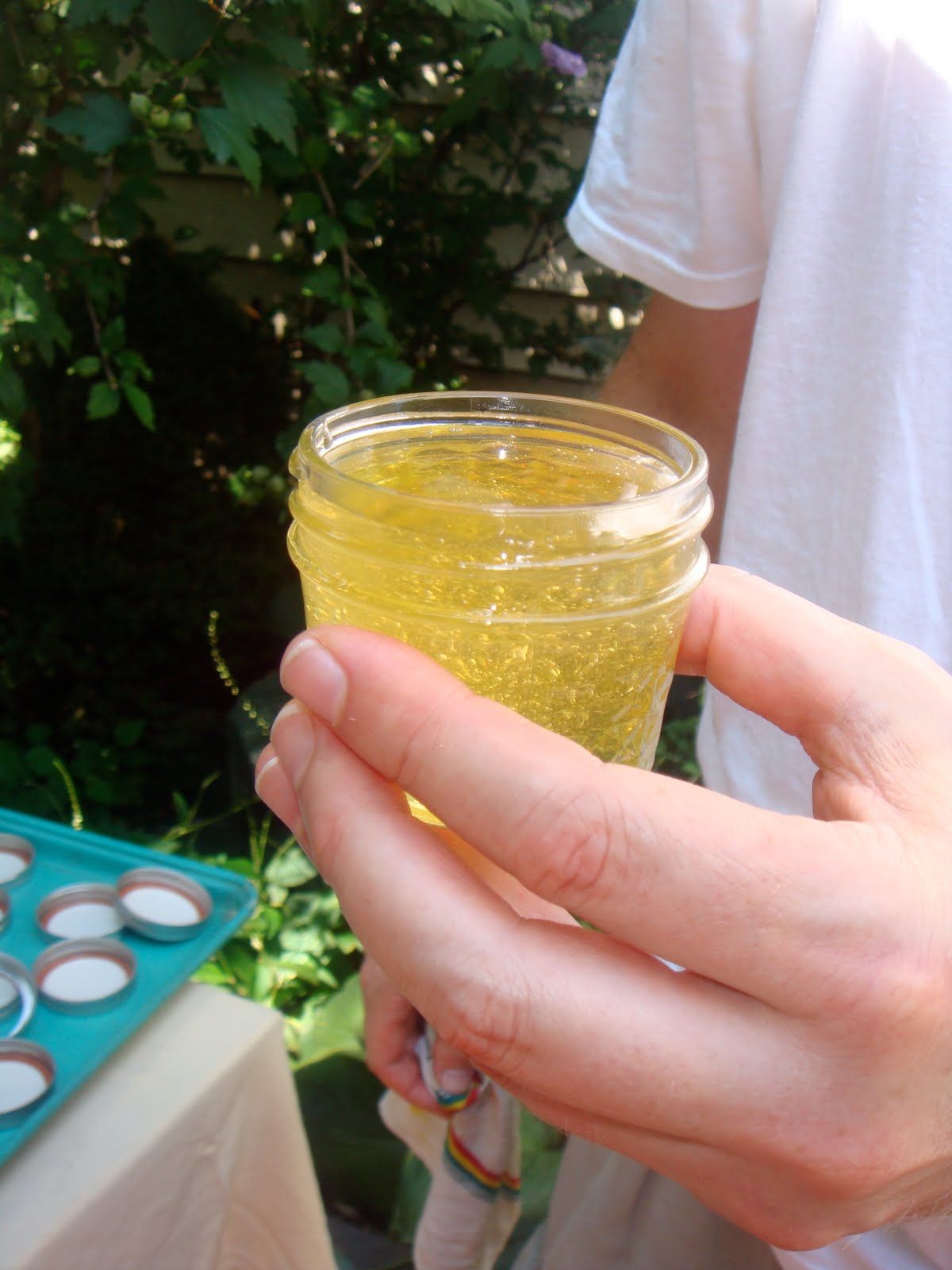 This Photo by Unknown Author is licensed under CC BY-NC
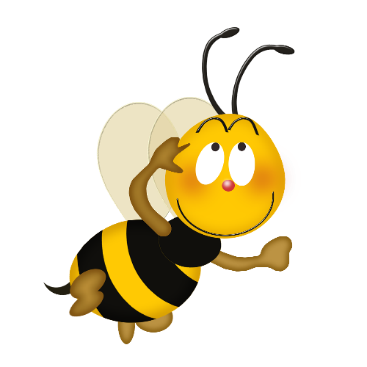 THE END